REGULAÇÃO HORMONAL 
DO HOMEM
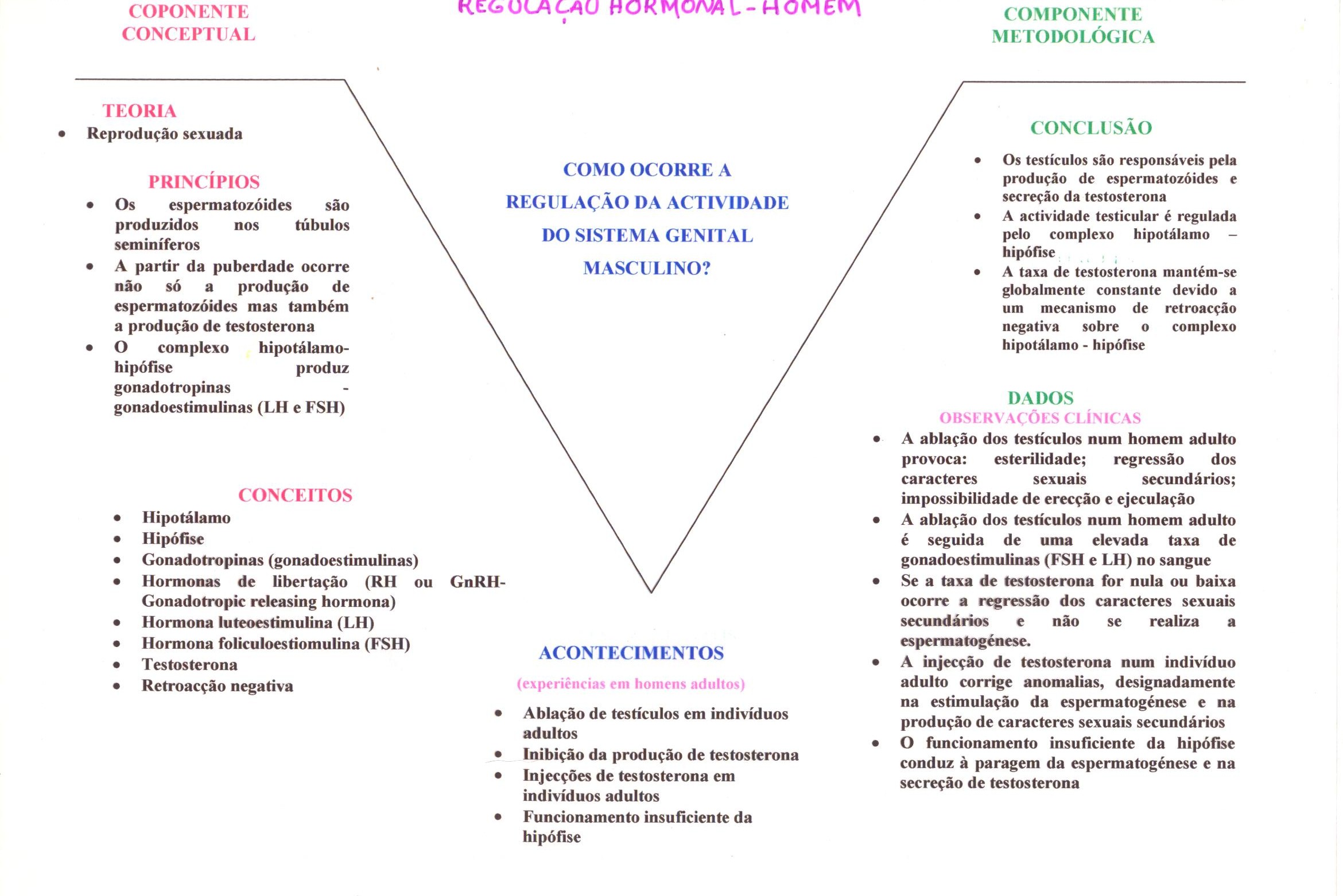 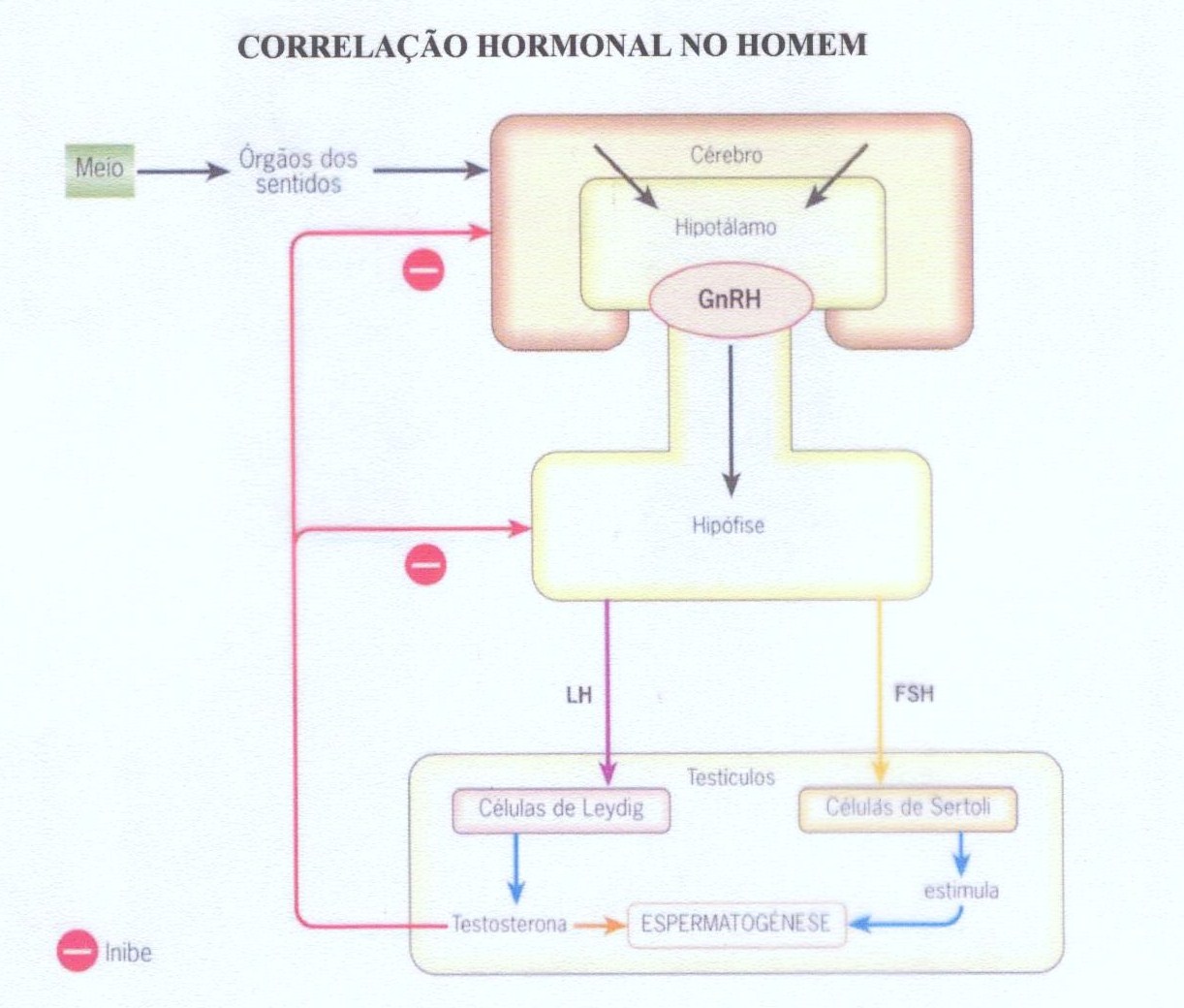 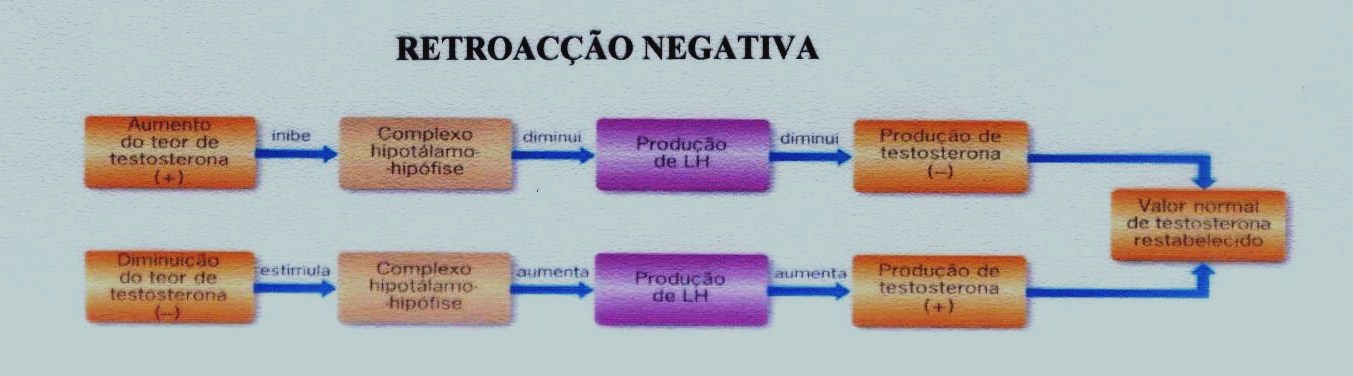 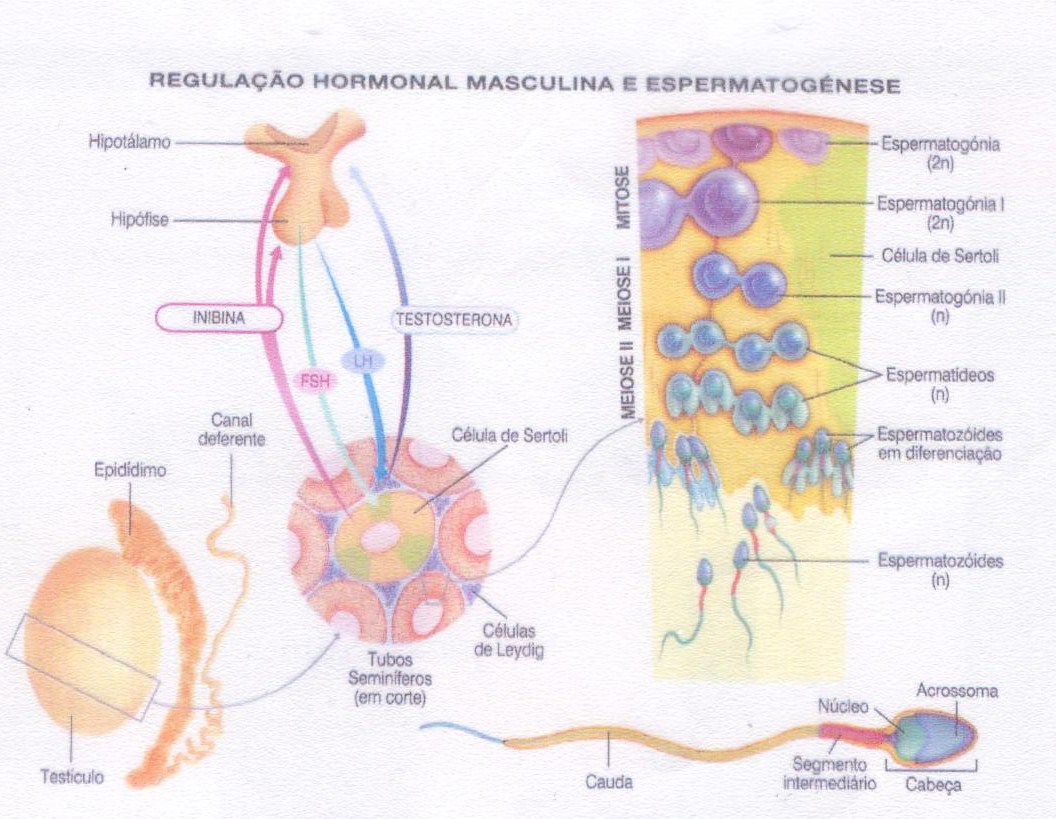 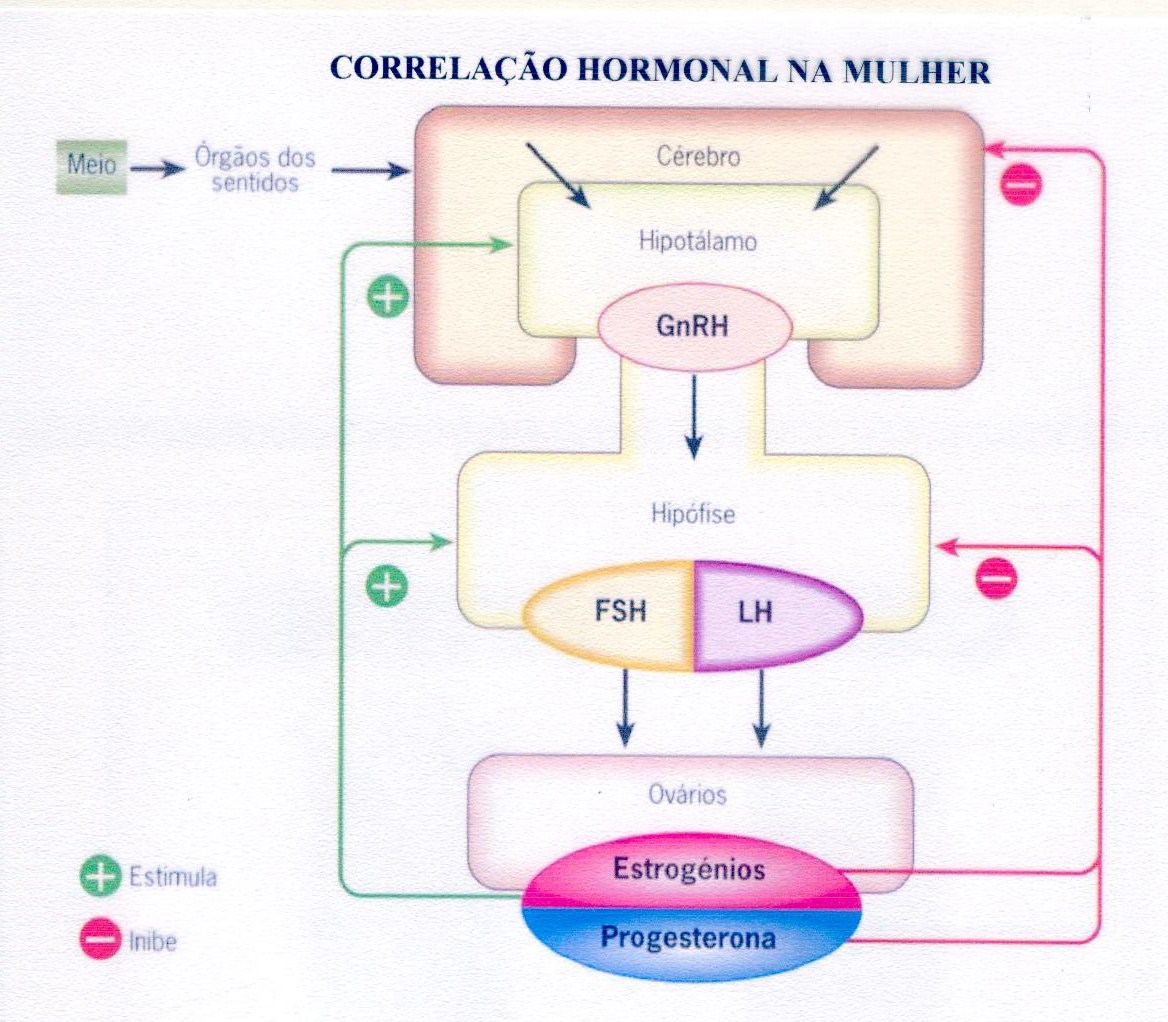 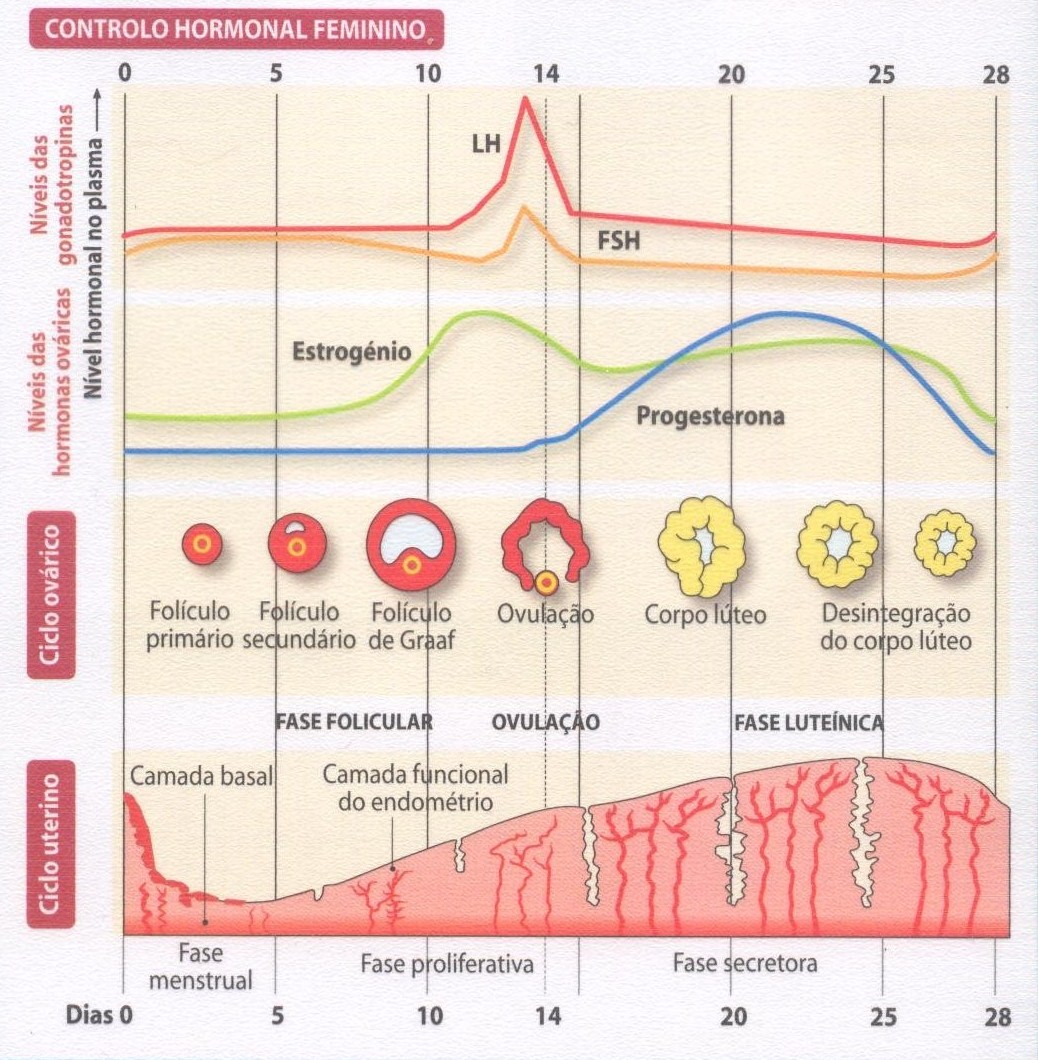 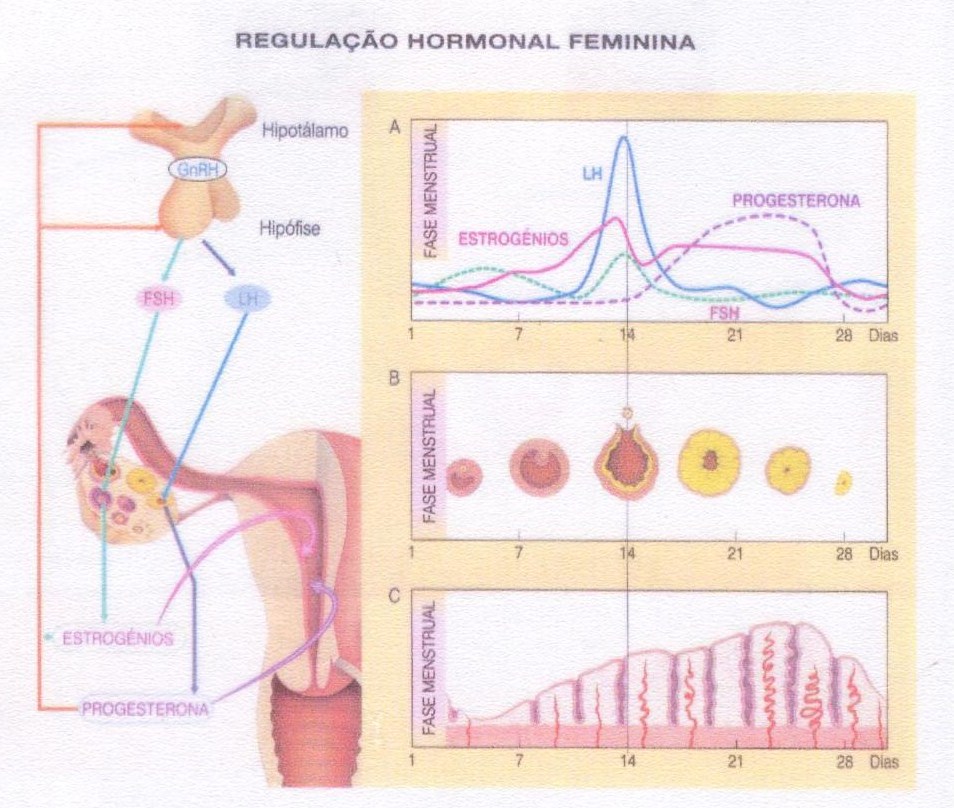 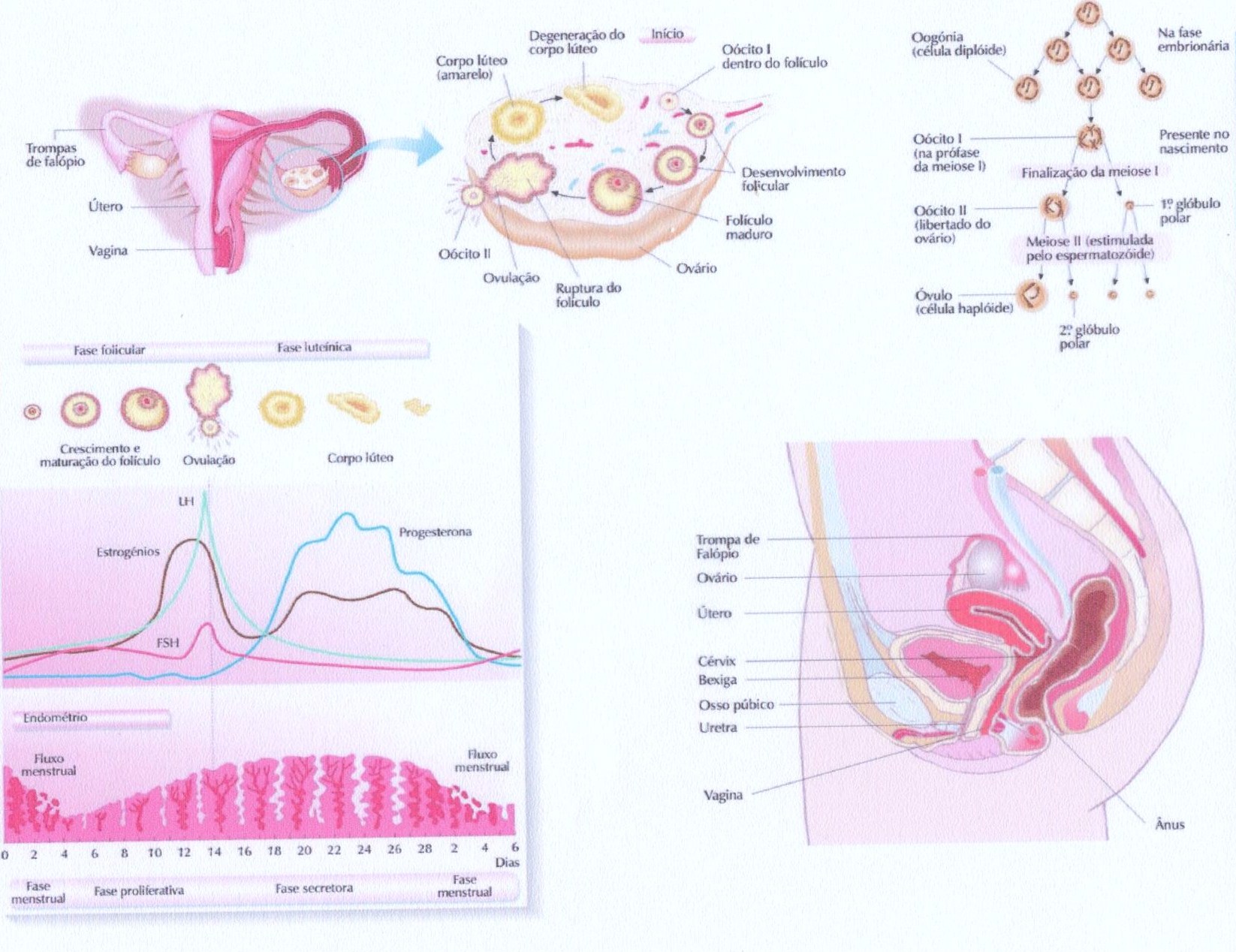 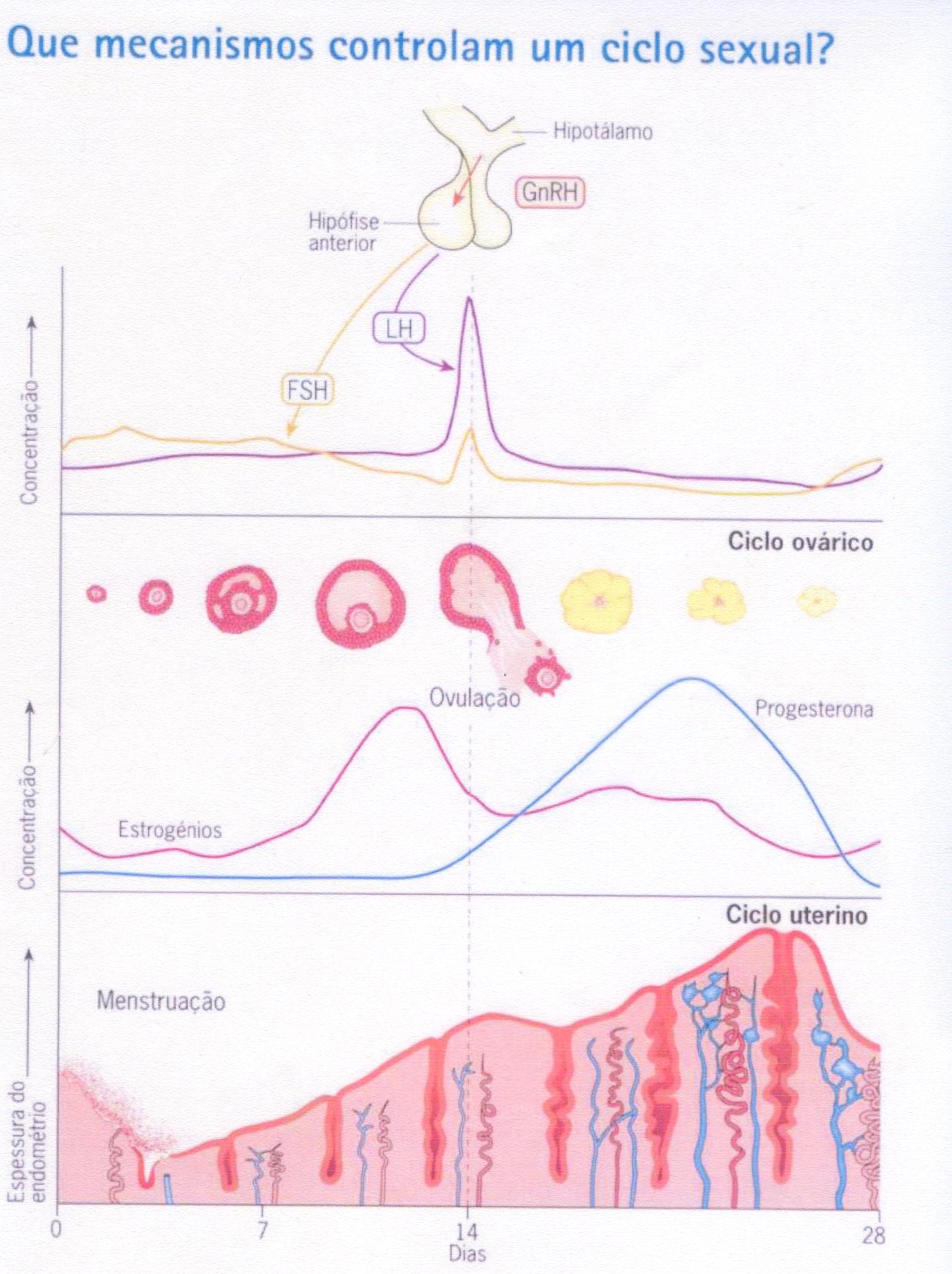 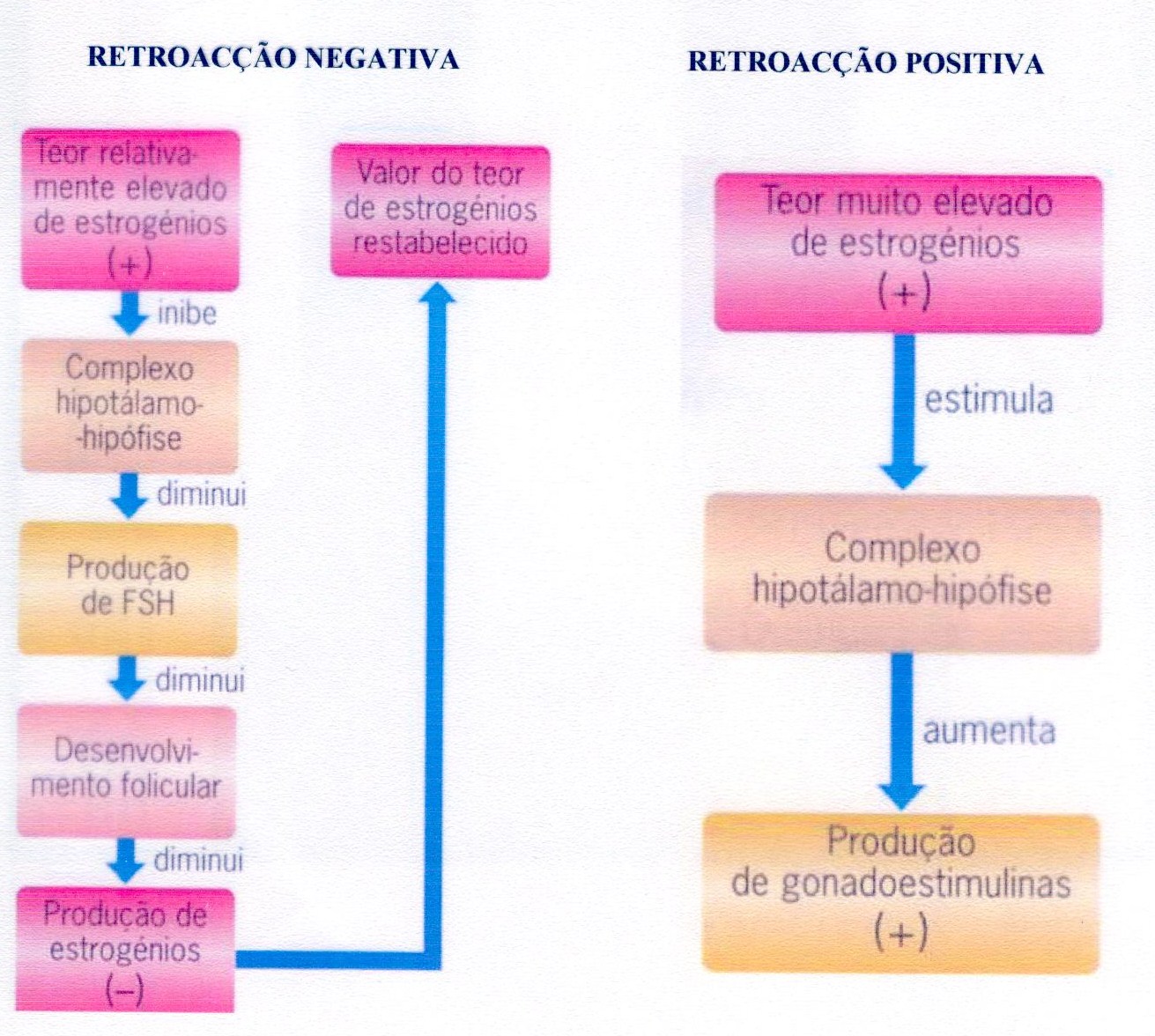 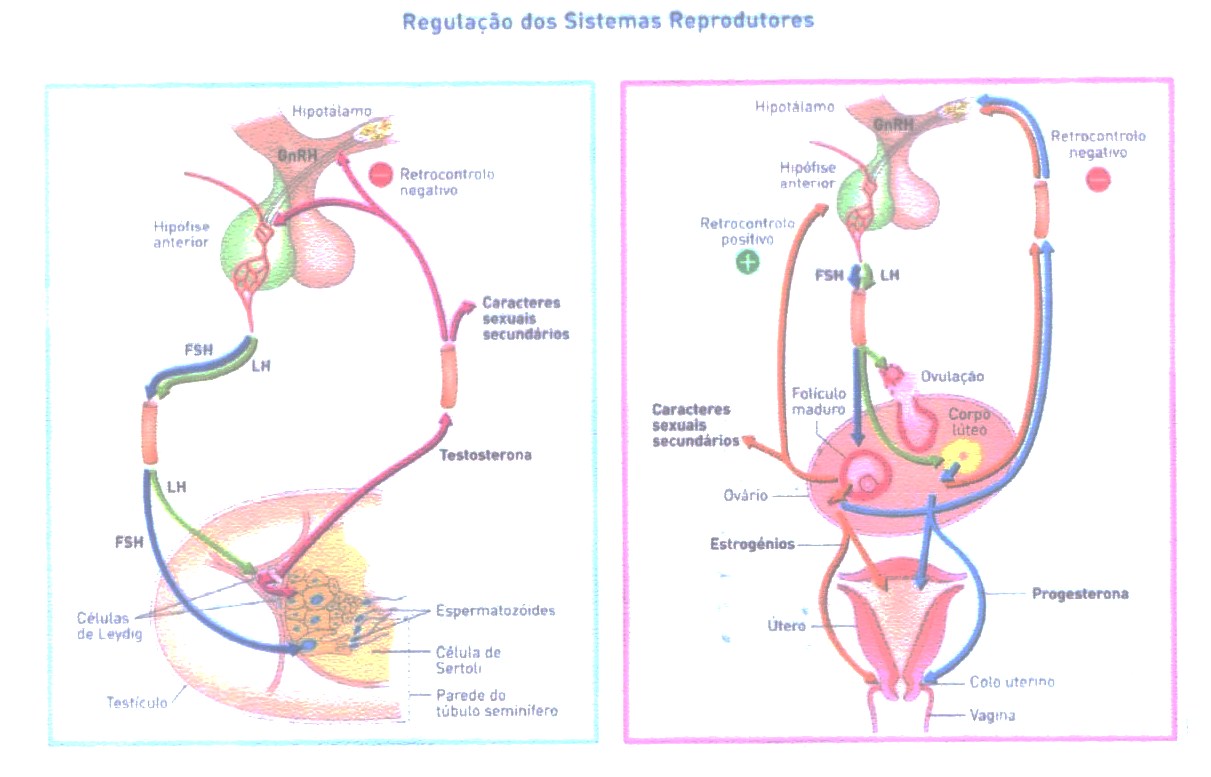 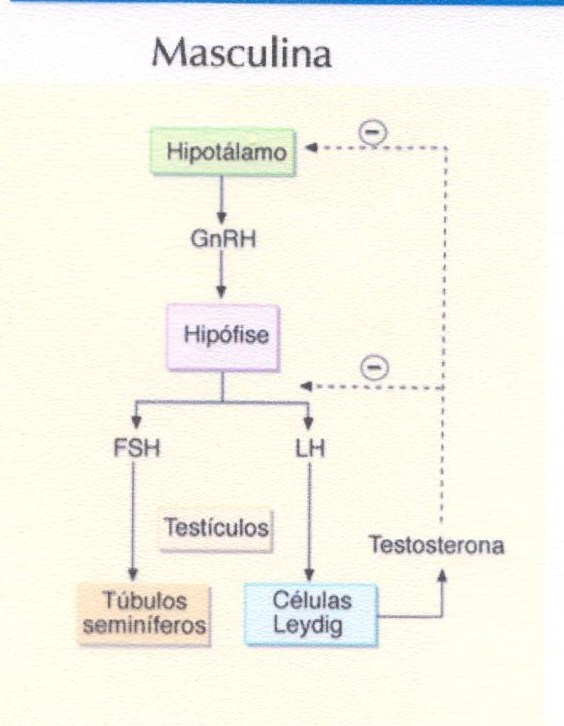 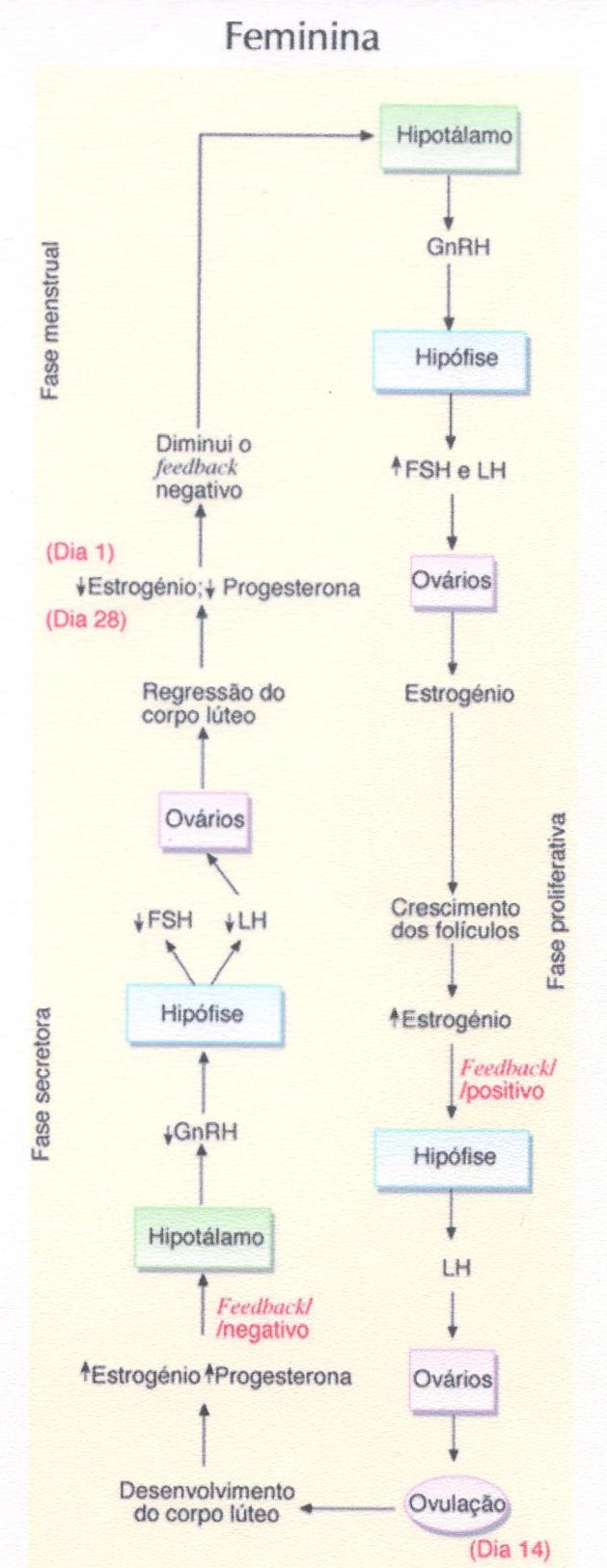 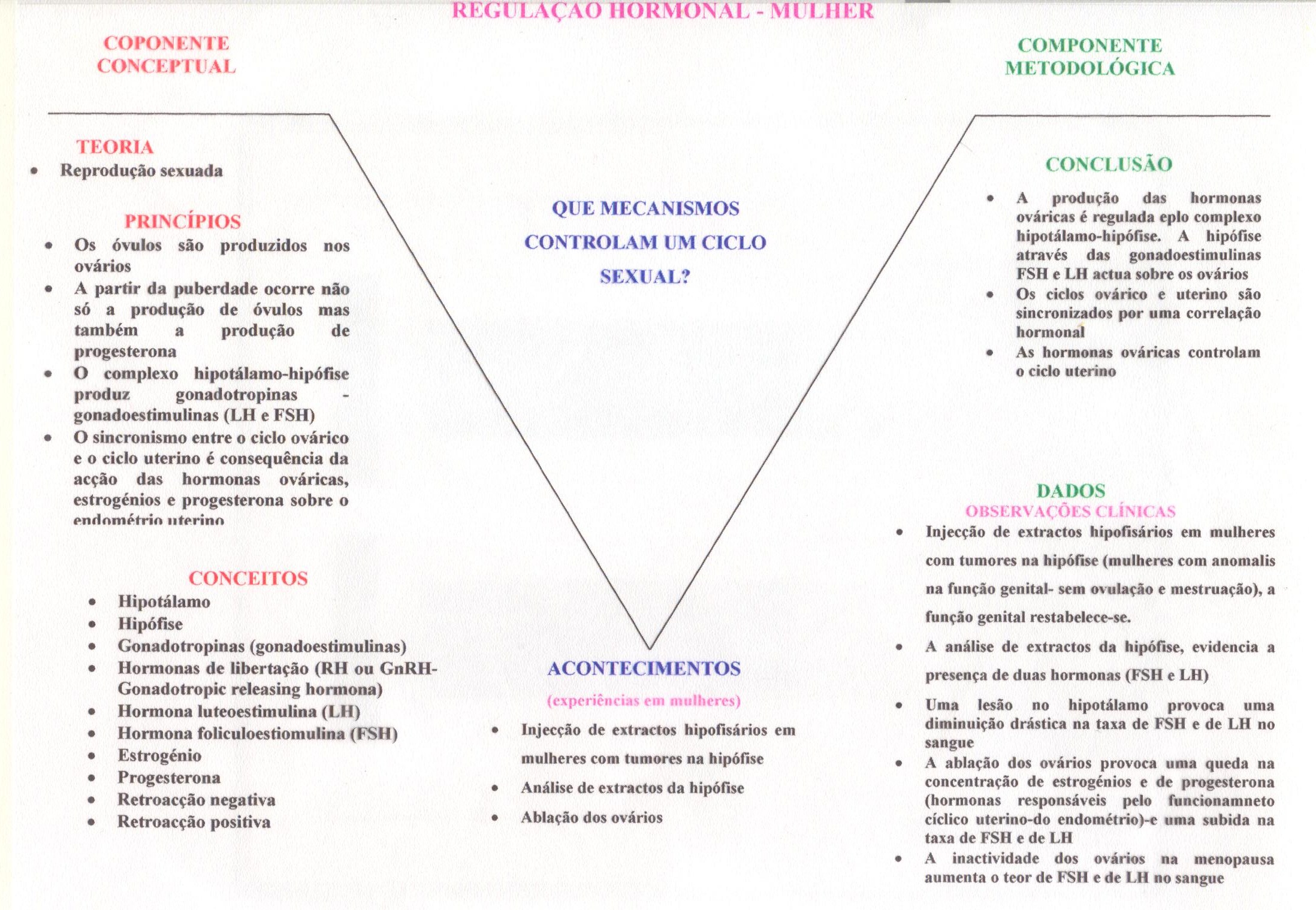